Правапіс у – ў
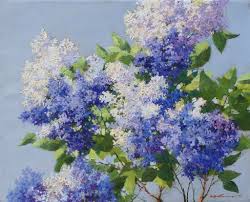 ЛЕКЦЫЯ-ПРЭЗЕНТАЦЫЯ 
па БЕЛАРУСКАЙ МОВЕ
для слухачоў 
падрыхтоўчага аддзялення 
і падрыхтоўчых курсаў



Складальнік  –   
дацэнт кафедры давузаўскай падрыхтоўкі і прафарыентацыі 
С.В. Чайкова
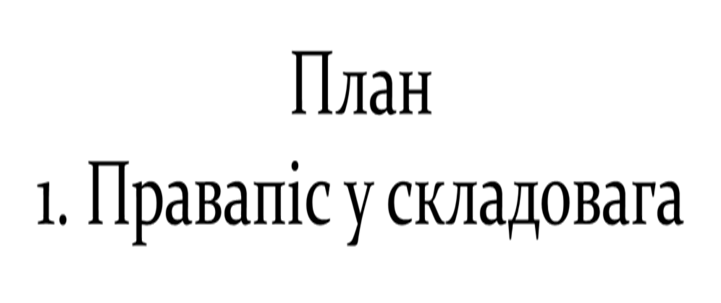 2. Правапіс у нескладовага
Сирень – на русском языке;бэз – па-беларуску.
Правапіс у складовага
§
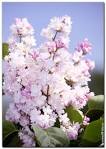 Правапіс у складовага
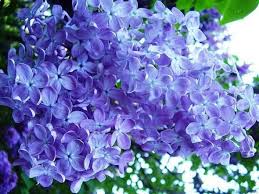 Правапіс ў нескладовага
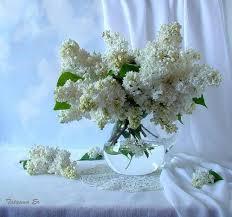 Дзякуй за ўвагу!
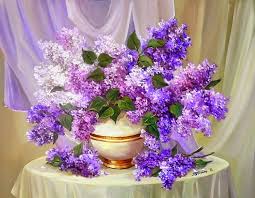